Wednesday, November 18, 2020 @ 1pm
Zoom Meeting
Marriage Paperwork WorkshopandAdvocate Training
Presented by:
The Metropolitan Tribunal of Denver
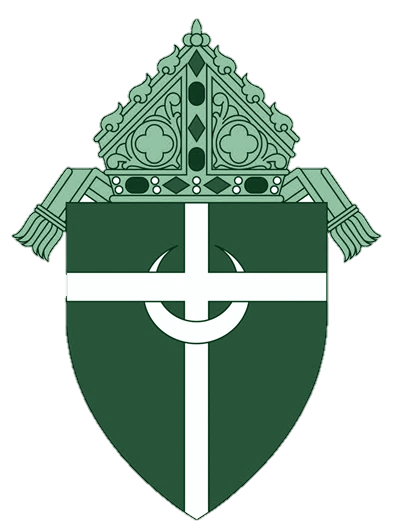 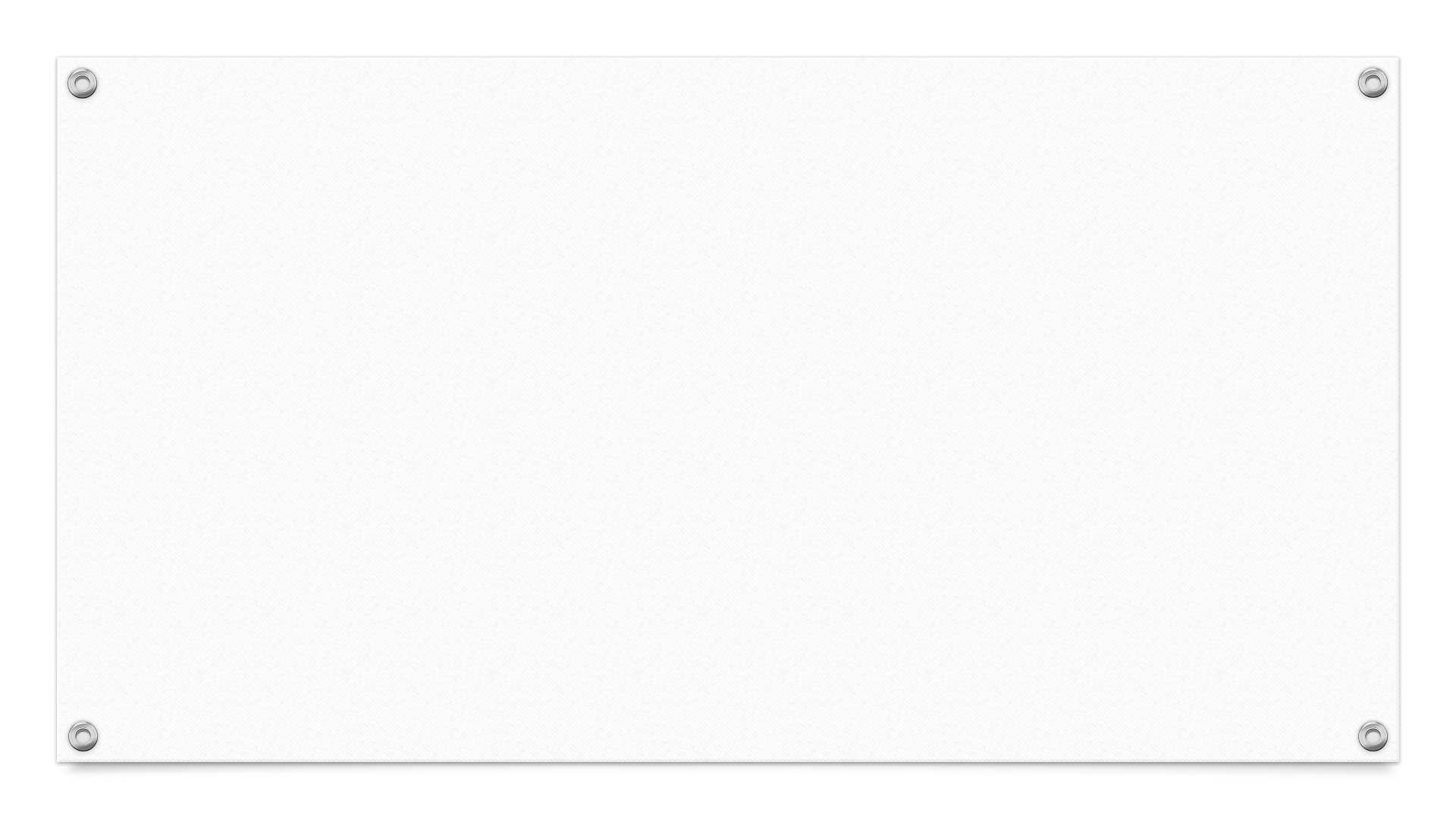 “The purpose of this pre-matrimonial preparation or pastoral attention cannot limit itself to a mere negative aspect, or a simple bureaucratic procedure or formality which takes place in the weeks immediately preceding the wedding: rather it is necessary to have a catechesis which is orientated towards the actualization of faith, a conscious preparation for marriage  [ ... ] in summary, it refers to a preparation that stimulates a growth or spiritual and human development on which, to a large extent, depends the possibility that the new family can responsibly achieve its task in society and in the ecclesiastical community” (Aznar Gil, F.R. and M.E. Olmos Ortega, La preparación, celebración e inscripción, pp. 133-134).
Purpose of Marriage Preparation
Remote Preparation
The Stages of Marriage Preparation
Proximate Preparation
Immediate Preparation
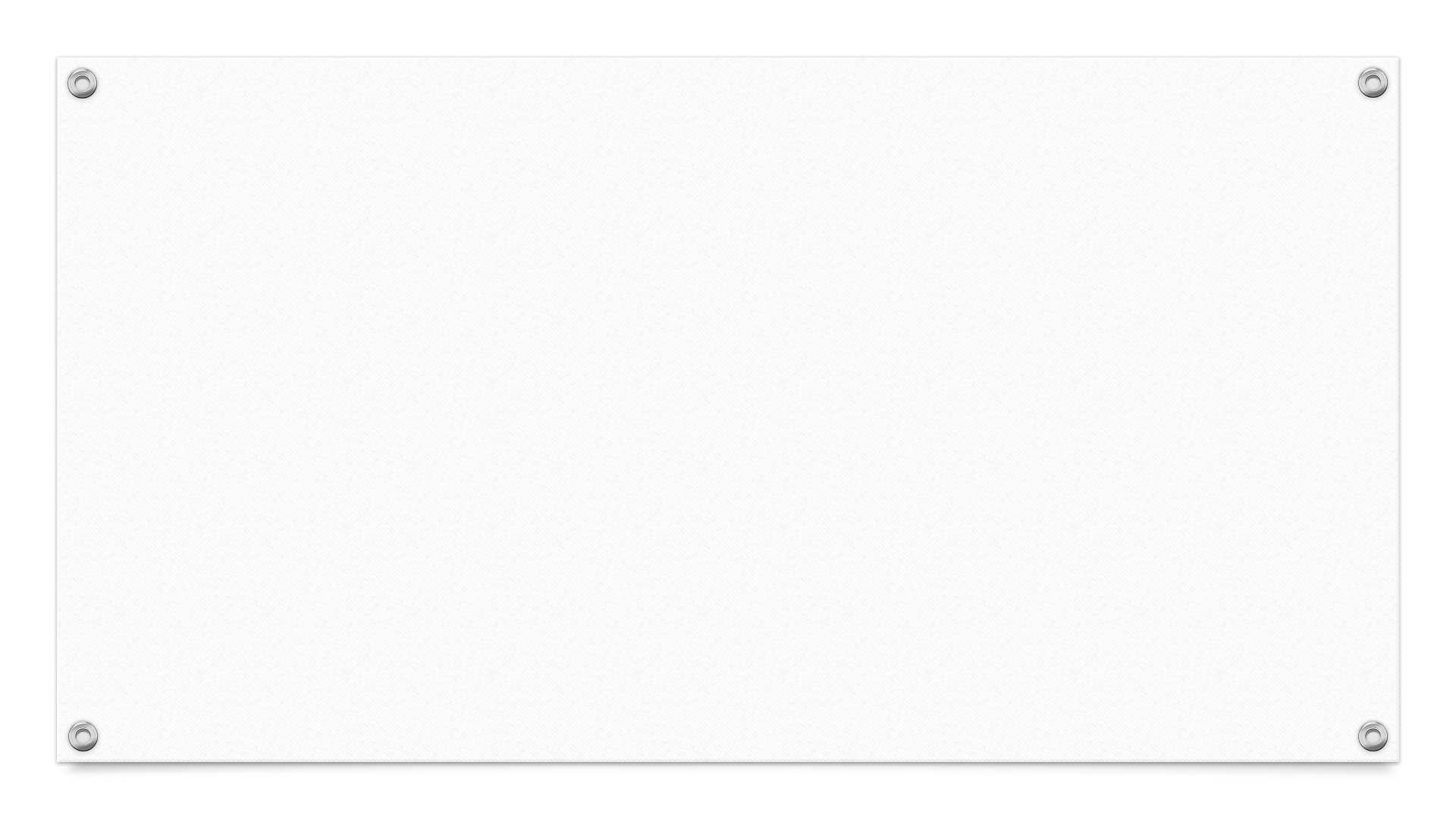 Proximate preparation takes place 8-12 months prior to the wedding date. This preparation includes:
Proximate Preparation
Initial Meeting and Pre-Nuptial Inquiry with the priest or deacon 
Premarital Inventory (FOCCUS or PREPARE/ENRICH) 
Review of Premarital Inventory 
Marriage Preparation Classes 
Natural Family Planning Classes
Retreat (Optional)
Final Meeting
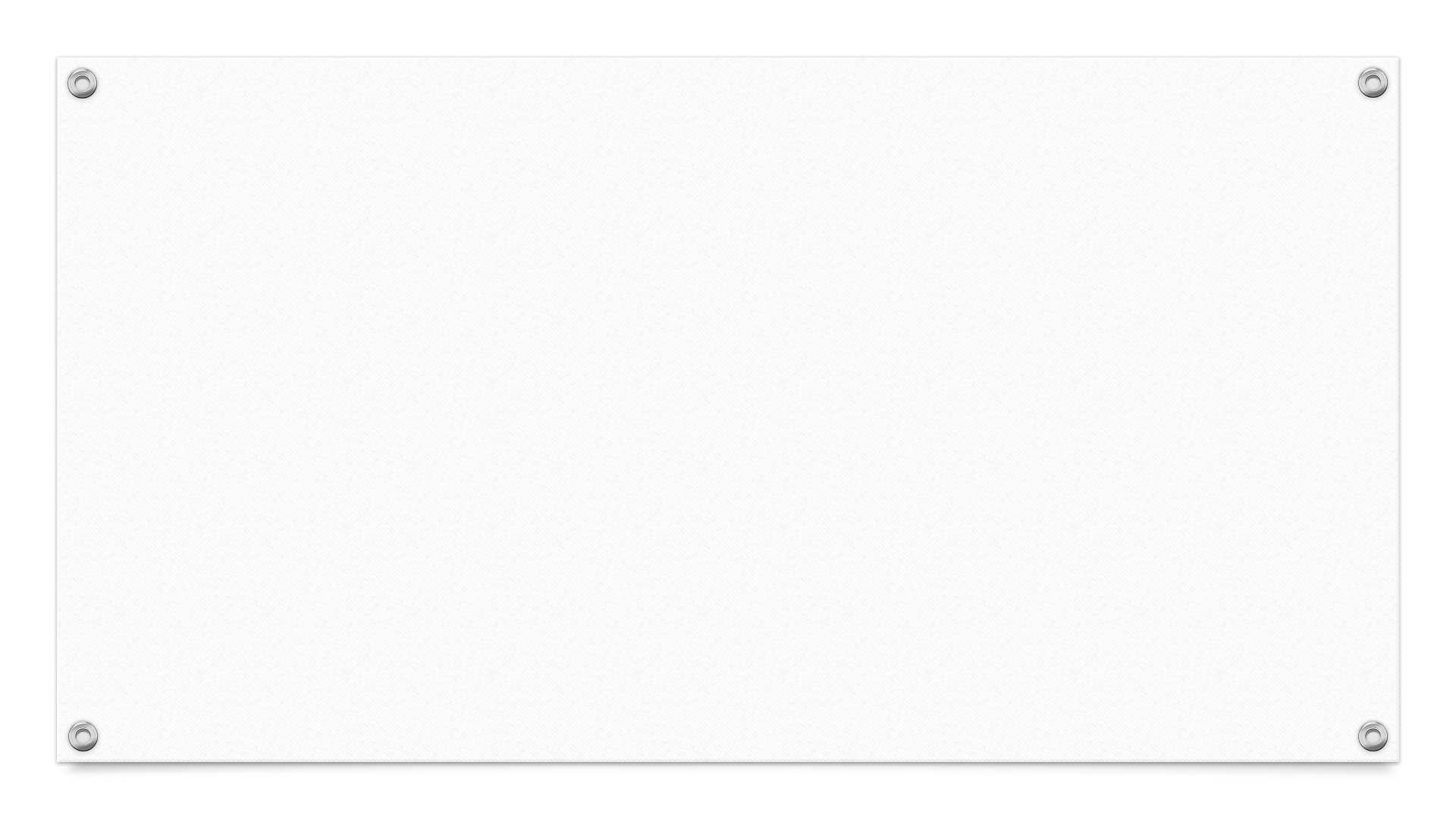 The Initial Meeting
For the initial meeting, you will need the MA form. Fill this information out during the meeting.
Begin developing a warm, welcoming relationship with the couple. 
Begin to ascertain the couple’s attitudes, beliefs and expectations about themselves and their desire for marriage in the Church. 
The initial meeting is also the time to determine whether a declaration of nullity is necessary because of a prior marriage. Marriage preparation cannot begin until a declaration of nullity is in hand.
Explain to the couple what is involved in their proximate and immediate preparation for the marriage and assist them in planning accordingly (scheduling the pre-nuptial inquiry, the FOCCUS inventory, the marriage preparation classes, NFP classes, Engaged Encounter Weekend retreat, etc…)
Talk about the desired date for the wedding. This date cannot be set until both parties are free to marry.
Welcome this future family in the Church.
Where to Find the Marriage Forms?MA, MB, MC
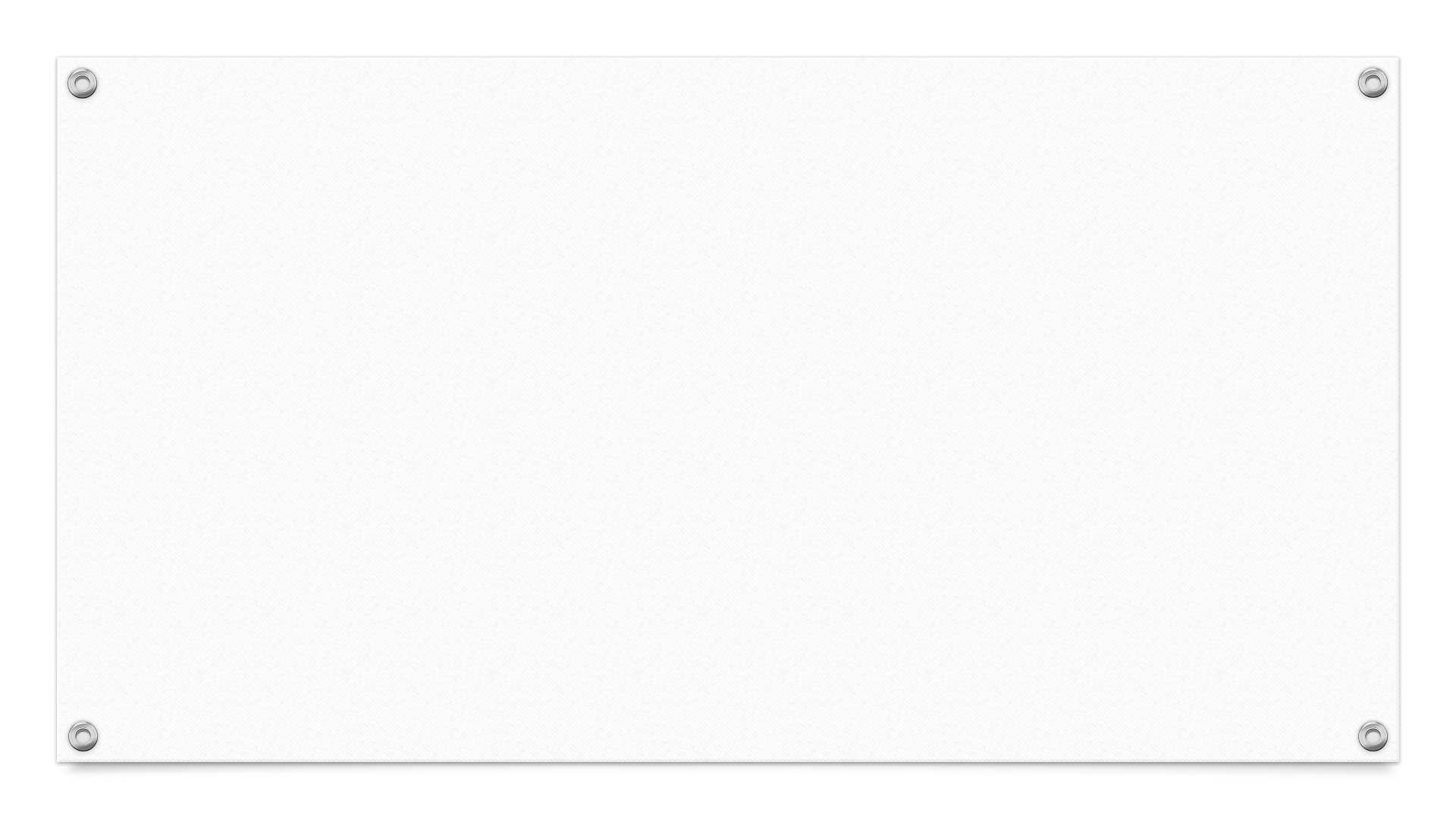 The Pre-Nuptial Inquiry
Requesting Permissions and Dispensations: MC form
Permissions and dispensations must be obtained during the phase of proximate preparation for marriage.  Do not wait until the last minute to request a permission or dispensation!
Permissions are necessary for: 
a mixed marriage,
a special place for marriage, 
special circumstances.
Dispensations are necessary for: 
Disparity of cult,  
exemption from canonical form.
Canons 1124 and 1125
A mixed marriage refers to a marriage between a Catholic and a baptized non-Catholic. Mixed marriages are sacramental marriage.

Canon 1125: The local ordinary can give permission for a mixed marriage, under the following conditions:
There must be a just and reasonable cause
Promises signed by the Catholic party
Non-Catholic party must be informed of these promises
Mixed Marriage
Canons 1115 and 1118
Canon 1115: Marriage is to take place in the parish of one of them. 
Note: there is no requirement for parish registration. 
Permission can be given for marriage elsewhere.

Canon 1118: Marriage between the baptized is to take place in the parish church. It can be celebrated in another church or oratory with permission. Only the local ordinary can permit marriage outside of a church or oratory. A non-sacramental marriage can take place in a church or other suitable place. No permission is necessary.
Place of Marriage
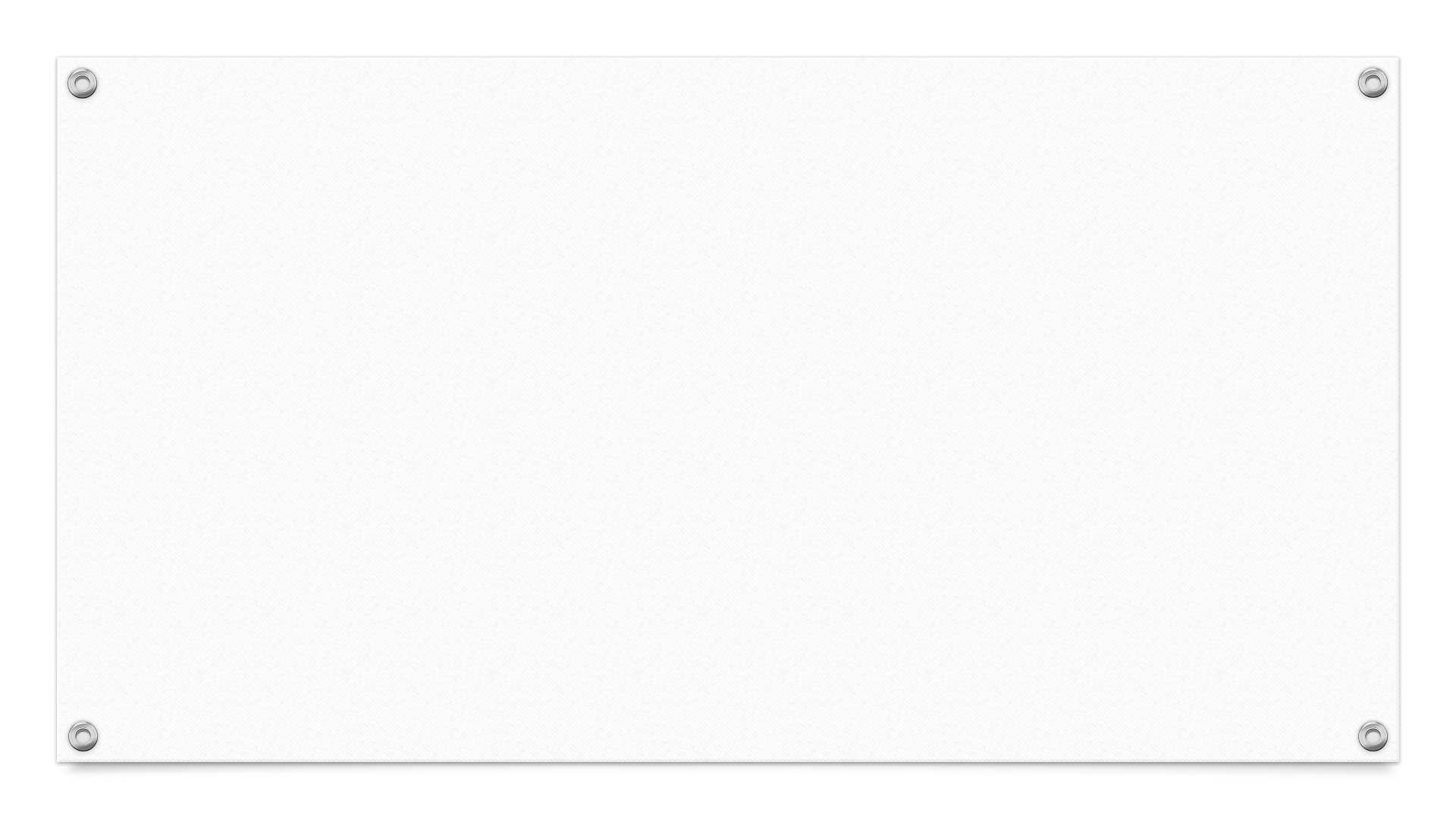 Special Circumstances
See canons 1102, 1071: 
present or past conditions (see c. 1102),
transients,
not recognized by civil law, 
obligations towards others from a previous union, 
notoriously rejected the faith (in this case, promises must be signed), 
under a censure (e.g., excommunication), 
minor child without parents’ knowledge or consent,
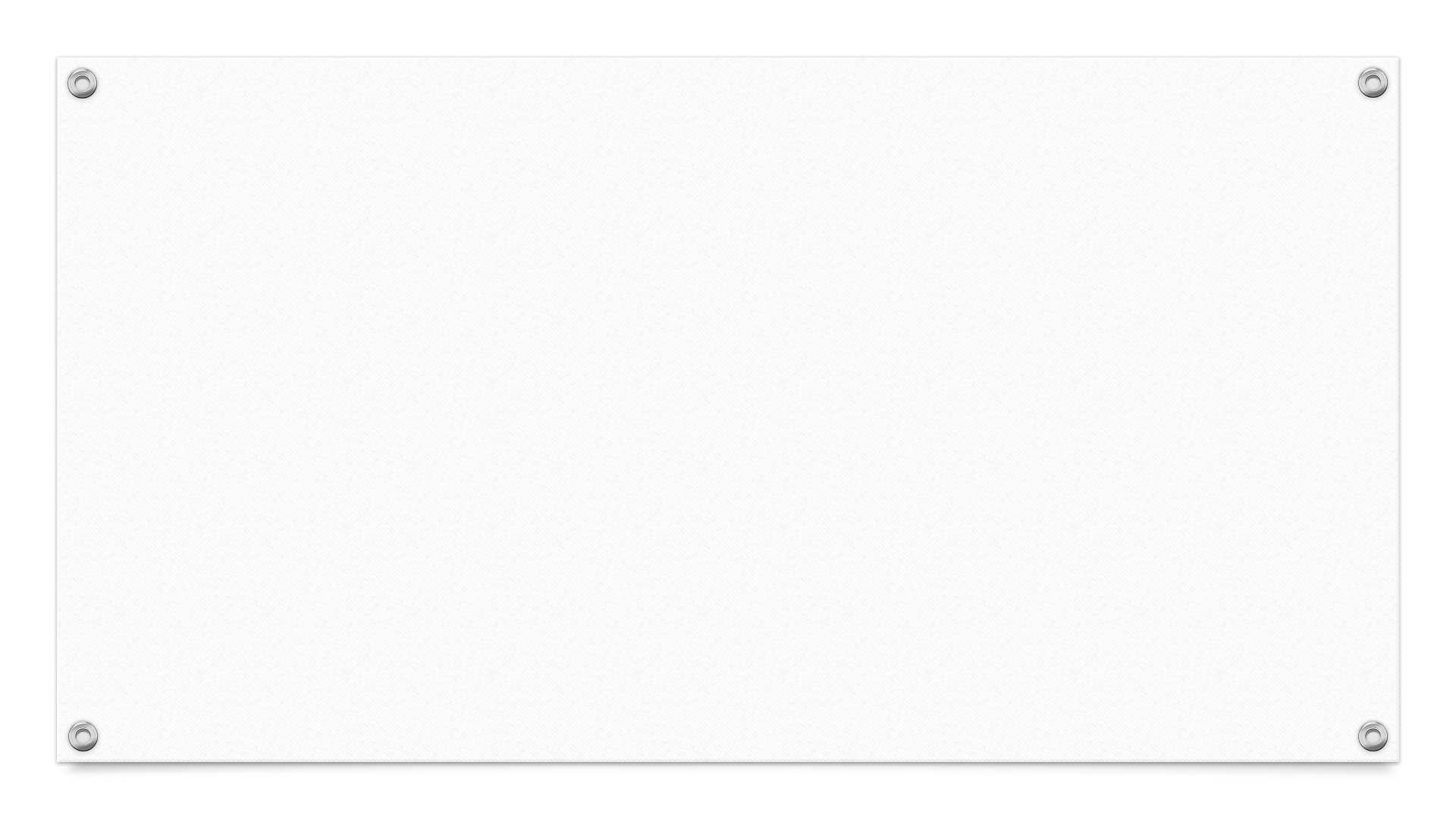 Disparity of Cult
Canon 1086 §§1-2: The impediment of disparity of cult pertains between a Catholic and a non-baptized party.
Before a dispensation from disparity of cult is granted, the same promises for a mixed marriage must be signed.

Therefore, if a Catholic wishes to marry a non-baptized person, the following must happen (all are required for validity):
There must be a just and reasonable cause for dispensation,
The promises for mixed marriage must be signed,
A dispensation must be granted by the local ordinary.
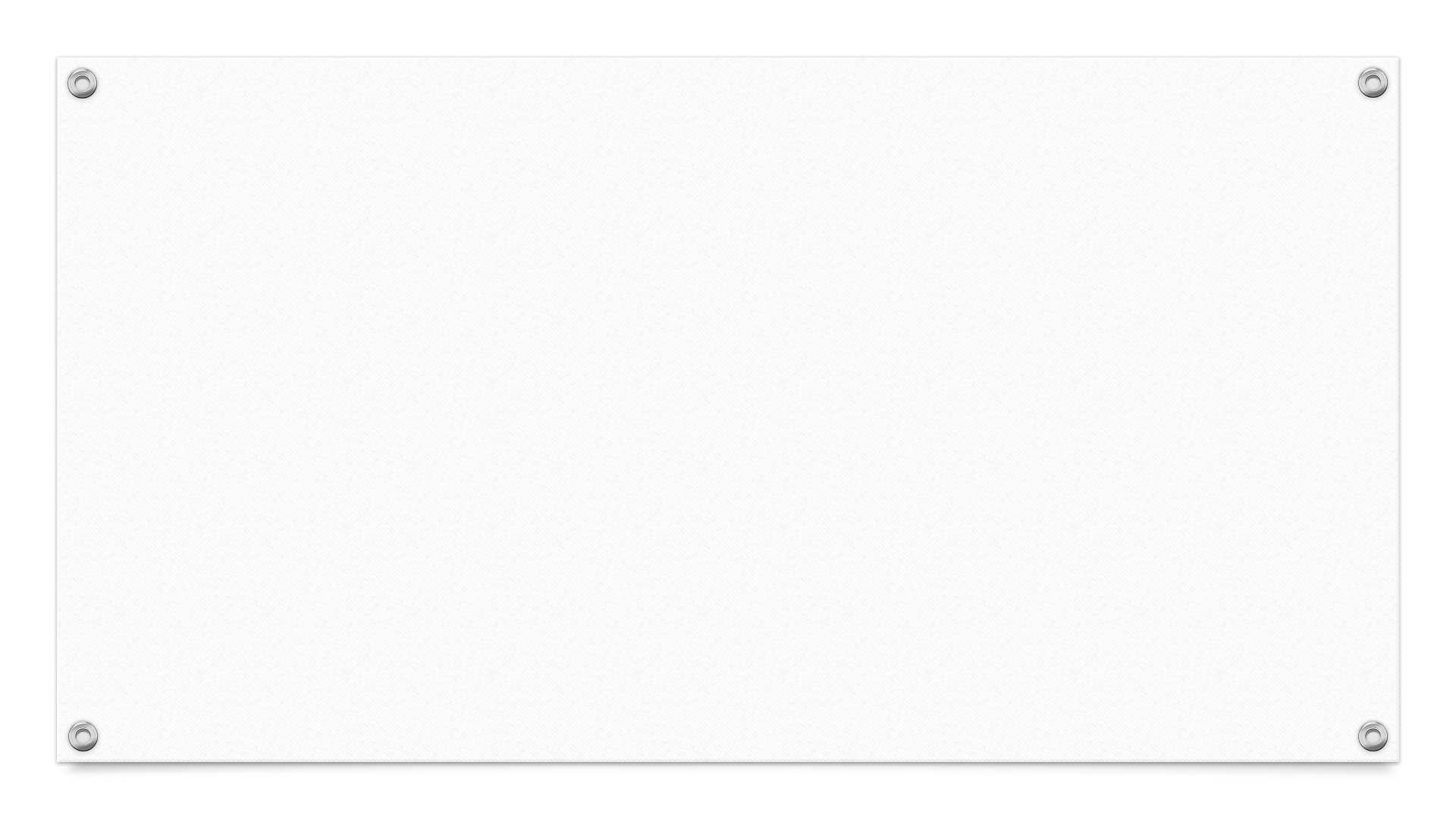 Canonical Form:
Can.  1108 §1: “Only those marriages are valid which are contracted before the local ordinary, pastor, or a priest or deacon delegated by either of them, who assist, and before two witnesses according to the rules expressed in the following canons […].”

Canonical form can be dispensed, only if:
One party is NOT Catholic, and if
Grave difficulties hinder the observance of canonical form.
Dispensation: Canonical Form
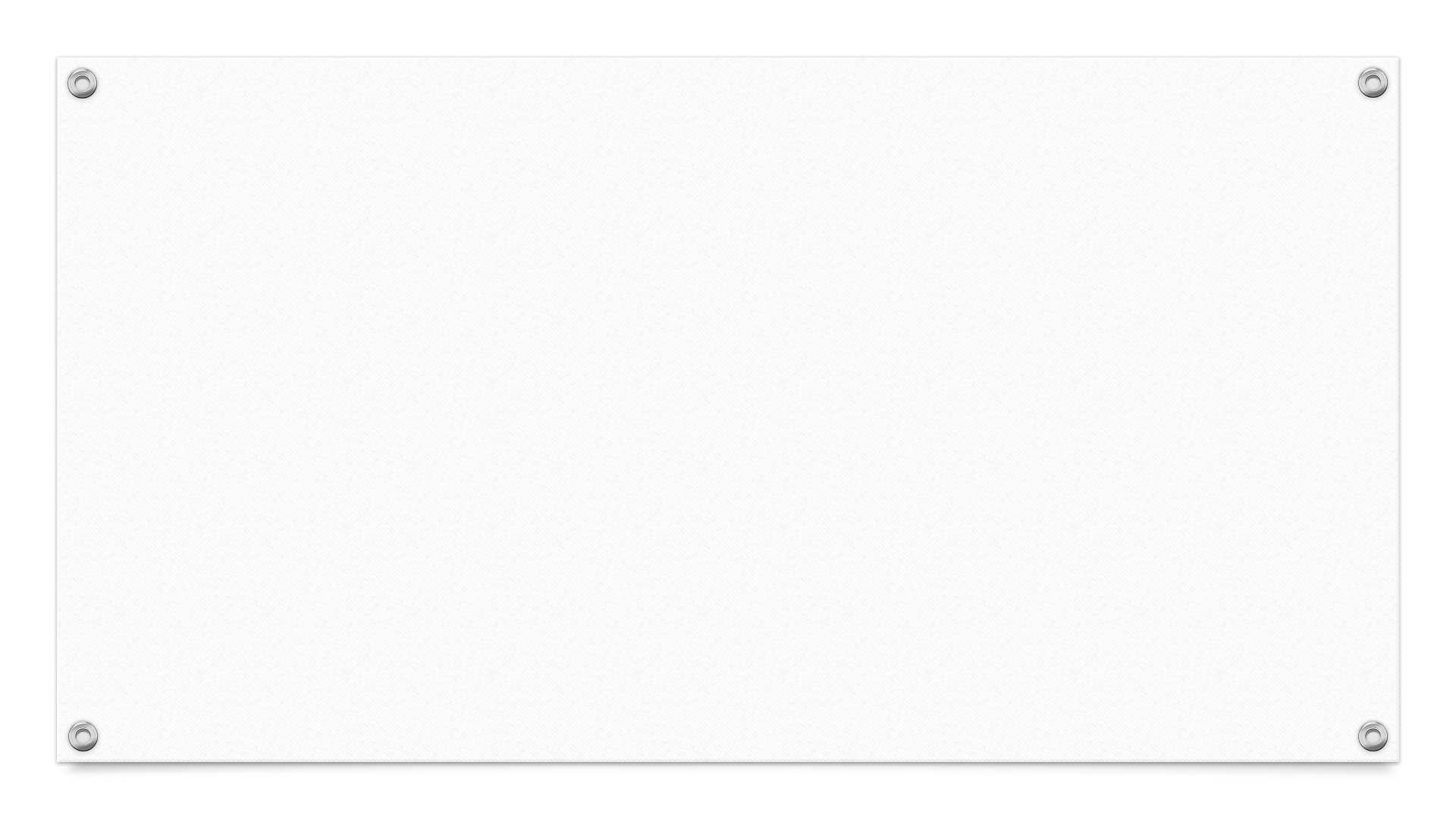 Immediate preparation consists of the final meetings between the engaged and marriage preparation ministers in the last two months prior to the celebration of the sacrament. The goal is to prepare the wedding liturgy and make final preparations for the couple’s worthy celebration of their sacrament.
 
Topics to cover during the immediate preparation:
Review of Remote and Proximate preparation, depending on the needs of the couple
Answer any remaining questions
Review paperwork for completeness
Liturgical preparation
A special invitation to receive the Sacrament of Reconciliation
Immediate Preparation
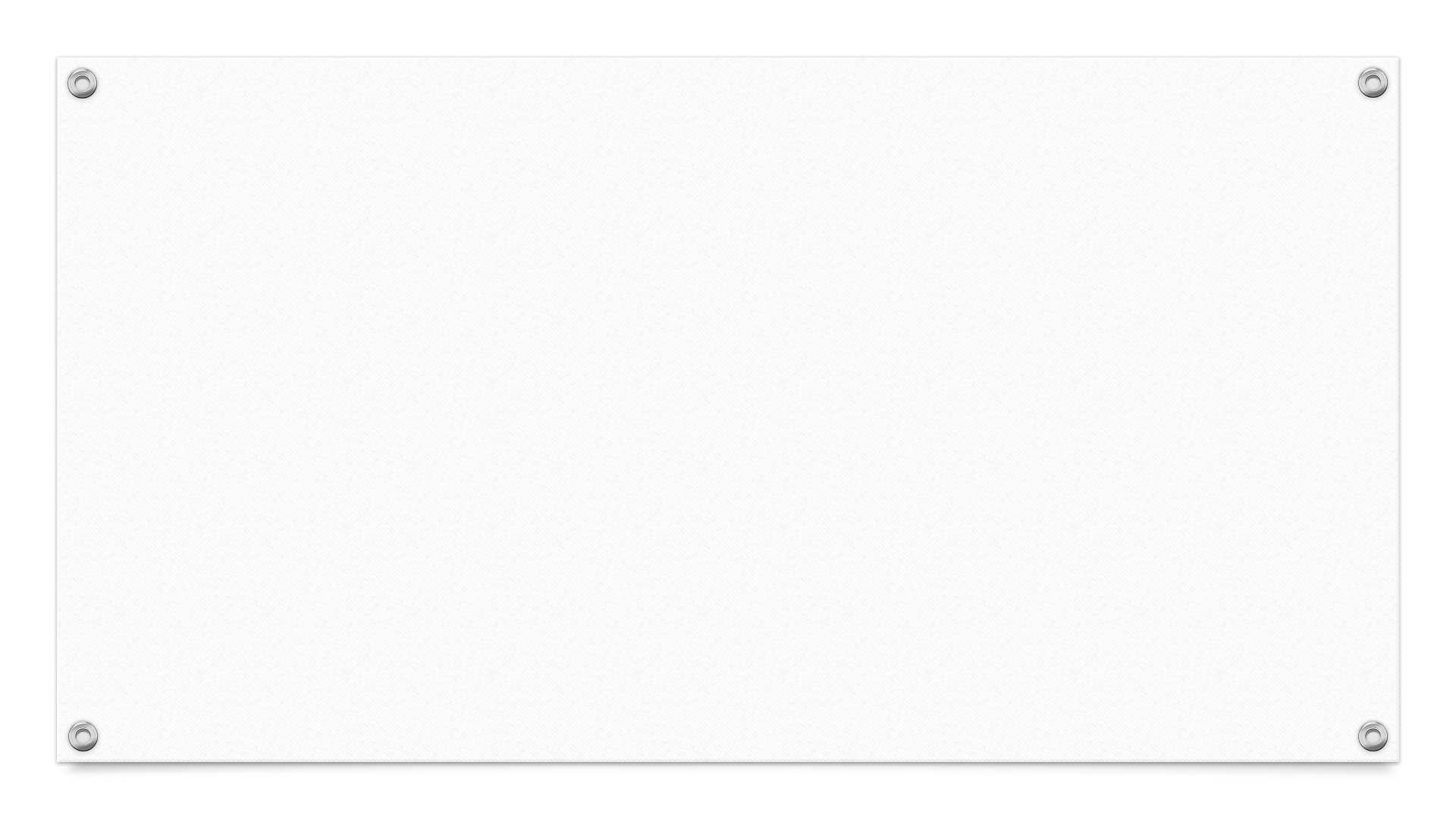 The Marriage File
The marriage file is that collection of documents, forms, certificates, dispensations, etc. that have been accumulated during the phase of proximate preparation for marriage.  During the immediate phase of preparation, the marriage file should be reviewed to ensure that it is not lacking any essential elements.  These essential elements of the marriage file are:
The prenuptial inquiry
Freedom to marry witness forms
Baptismal Certificates (issued within the last six (6) months)
Delegation of faculty [if necessary]
Permission to be married outside the parish [if necessary]
Dispensations/Permissions granted by the local ordinary or delegate
Certificate of Completion for the Marriage Prep Class
FOCCUS certificate, or evidence of PREPARE/ENRICH
Certificate of Completion for NFP
Certificate of Completion for retreat or equivalent
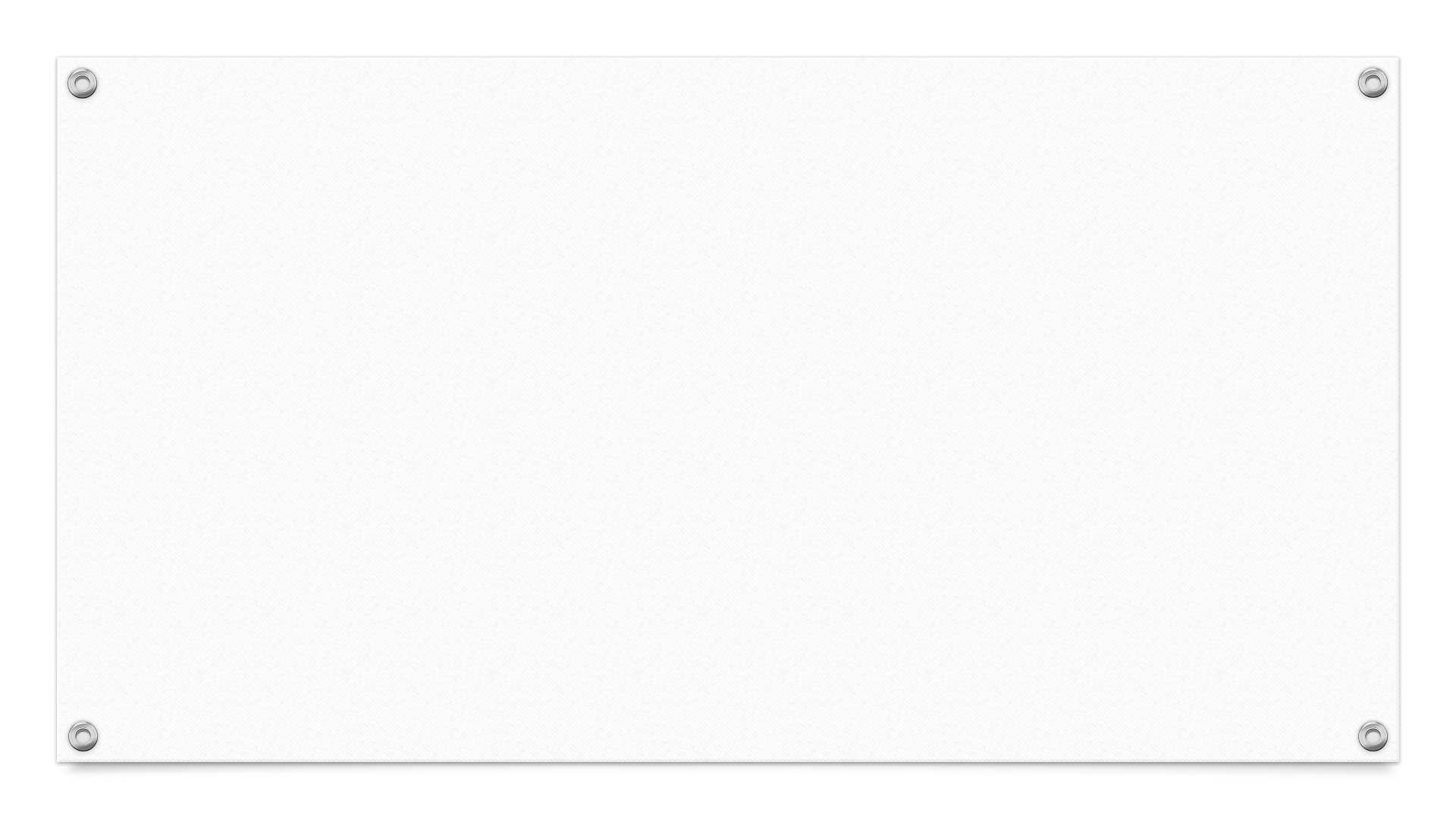 Sending the Marriage File
If the wedding is taking place at the parish, then the marriage file stays at the parish.
If the wedding is taking in another diocese, then the marriage file must be transmitted to the other diocese, but only through the chancery of the Archdiocese of Denver. 
Do not send the file directly.
The Ordinary Contentious Process
Introduction of a libellus
Decision to accept or reject the libellus
Citation of the parties
Setting the grounds
Instruction of the case
Publication of the acts
Conclusion of the case
Discussion of the case
Sentence of the judge
Appeal
The ordinary contentious process proceeds through these ten steps. Each step requires some action by one of the parties or by the Tribunal. Many of these steps involve a decree by the Tribunal.
The libellus
Libellus is a Latin word and means little book. A libellus is fundamentally a petition. A libellus is the introductory petition which introduces a case to a tribunal. The structure of a libellus is similar to the structure of a judicial sentence. A libellus has four sections, plus a list of witnesses.
  


Canon 1502: “A person who wishes to bring another to trial must present to a competent judge a libellus which sets forth the object of the controversy and requests the services of the judge.”
The Elements of a libellus:
Species facti (The Facts)
In iure (The Law)
In facto (The Argument)
Wherefore…(The Plea)
Proofs
Canon 1526 and 1060
				
Types of proof:
Extrajudicial confession
Judicial confession
Documents
Witnesses
Experts
Judicial Inspection
Presumptions
Dignitas connubii, art. 179 § 2. […] in causes of the nullity of marriage a judicial confession is understood to be a declaration, made in writing or orally, before a competent judge, spontaneously or at the questioning of the judge, by which a party asserts a fact regarding oneself that is opposed to the validity of the marriage.
Can. 1678 § 1 (Mitis iudex): In cases of the nullity of marriage, a judicial confession and the declarations of the parties, possibly supported by witnesses to the credibility of the parties, can have the force of full proof, to be evaluated by the judge after he has considered all the indications and supporting factors, unless other elements are present which weaken them.
Conclusion of the Case
Canon 1599
‘Conclusion’ refers to the conclusion of the gathering of proofs, not to the final conclusion of the case.

The conclusion of the gathering of proofs can occur in one of three ways:
Both parties declare that they have nothing else to add.
The time-period for instruction has elapsed which was stated in the instruction decree.
The judge declares that the case has been sufficiently instructed.
Discussion of the Case
Canons 1601-1606
After the judge has declared by decree that the conclusion of the case has occurred, he is to set a period of time for the parties or their advocates to present a defense brief. A defense brief is similar to closing arguments in the English common law system.

The defender of the bond is also to submit his observations at this time.

The defense briefs and observations of the defender are exchanged and a brief period of time is given for responses. The defender of the bond is always given the last word.
Writing an Advocate Brief
An advocate brief should be written by the advocate, after the advocate has reviewed the acts at publication.

When an advocate writes a libellus, the libellus is based largely on the Petitioner’s own statements and declarations. An advocate brief, on the other hand, should take account of all the proofs, including the Petitioner’s deposition, the testimonies of the witness, and reports by any experts or other proofs.

The advocate brief should argue on behalf of the Petitioner or Respondent, based on the evidence and proofs collected during the canonical process.
Appeal
Canon 1628

Mitis iudex eliminated the mandatory second instance court for marriage nullity cases. Such cases will now only go to second instance upon appeal by one of the parties or the defender of the bond.

There are two choices for a second instance court of appeal: 1) the ordinary second instance court, and 2) the Roman Rota. The ordinary second instance court is either the metropolitan tribunal or another stably constituted tribunal.